LÍNEA DE ESPECIALIZACION URBANISMO
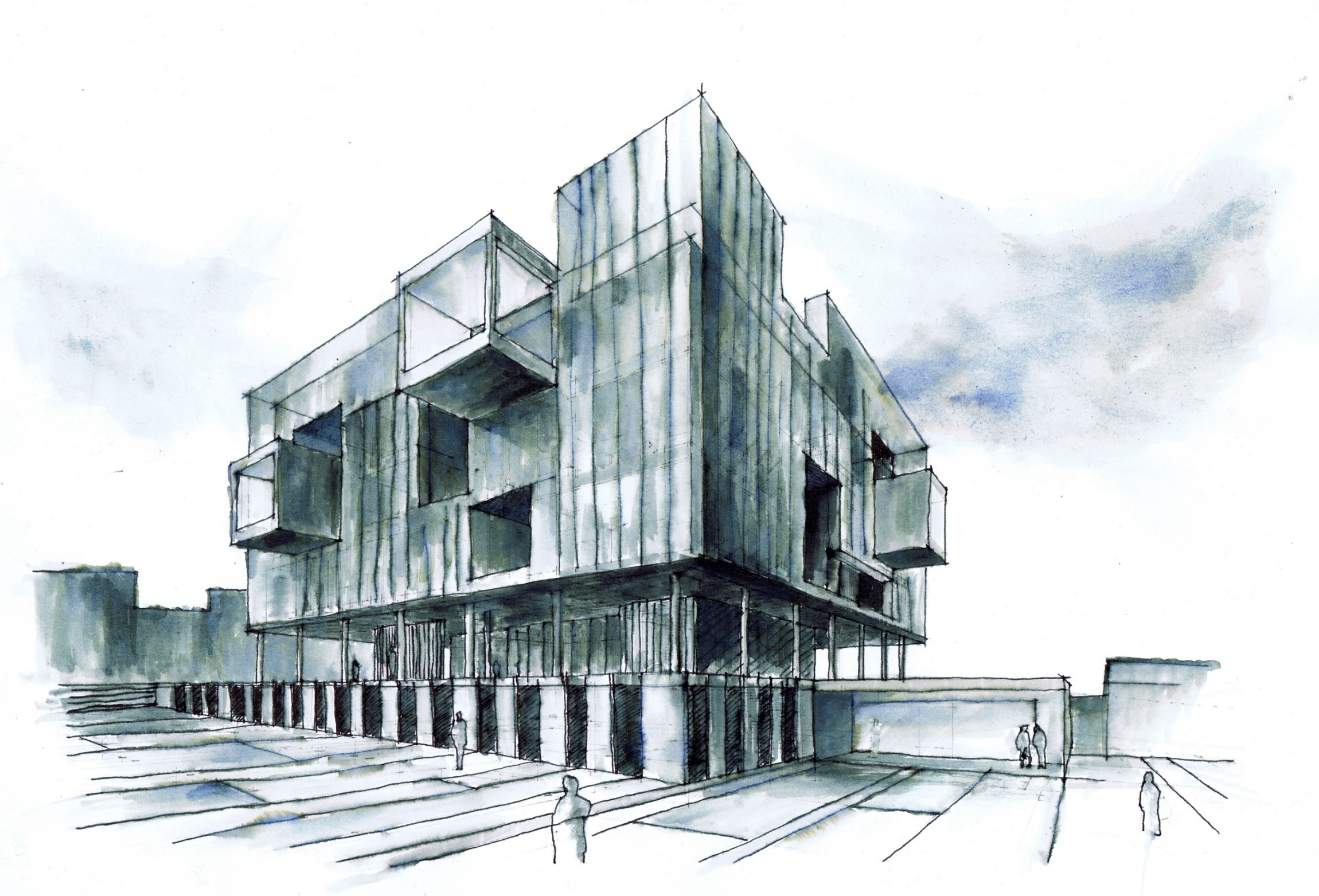 GESTION | MATERIALIZACION | SEMINARIO | TALLER
ABSTRACT
Asignatura de carácter teórico práctico, que comprende los semestres IX y X en la cual los estudiantes ejercitan estrategias de ordenamiento territorial vinculados a la planificación, el diseño urbano y del paisaje. 
 
Se centra en la configuración del espacio público desde las fuerzas modeladoras territoriales situadas en el marco de las políticas e instrumentos de planificación urbana hasta su traducción a proyectos de diseño urbano específicos,  enfatizando el desarrollo sostenible.
 
El Taller temático urbano, busca cubrir el proceso de concepción y configuración del espacio público aplicando metodologías y procedimientos de análisis para la formulación y posterior materialización de propuestas de intervención relevantes para el desarrollo del hábitat construido. Se desarrollará y profundizará esta propuesta preliminar en el IX semestre a nivel de estrategias, formulación y formalización formulando proyecto.

OBJETIVO HABILITANTE
Formular conceptual y espacialmente un proyecto de orden territorial desde un marco de desarrollo sostenible.
TALLER IX URBANO
IMAGEN O DOCUMENTO DE PROYECTO
EJERCICIO DE SALIDA
FORMULACION GENERAL DE LA INTERVENCION TERRITORIAL
IMAGEN O DOCUMENTO PRINCIPAL
IMAGEN O DOCUMENTO SECUNDARIO
IMAGEN O DOCUMENTO SECUNDARIO
IMAGEN O DOCUMENTO SIGNIFICATIVO
ABSTRACT
Asignatura de carácter teórico práctico, que comprende los semestres IX y X en la cual los estudiantes ejercitan estrategias de ordenamiento territorial vinculadas a la planificación y el diseño urbano y del paisaje. 
 
Se centra en dos dimensiones de desarrollo; en la configuración y profundización del expediente urbano y en las estrategias espaciales para el desarrollo del proyecto arquitectónico y materialización del espacio público sostenible sobre la base de una lectura crítica al plan regulador comunal y en el desarrollo de un plan de gestión general que visualice los aspectos prospectivos del proyecto.



OBJETIVO HABILITANTE
Materializar conceptual y espacialmente anteproyectos de ordenamiento territorial desde un marco de desarrollo sostenible.
TALLER X URBANO
IMAGEN O DOCUMENTO DE PROYECTO
EJERCICIO DE SALIDA
PROPUESTA GENERAL DE MODIFICACIÓN PLAN REGULADOR COMUNAL EN SECTOR A INTERVENIR
IMAGEN O DOCUMENTO PRINCIPAL
IMAGEN O DOCUMENTO SECUNDARIO
IMAGEN O DOCUMENTO SECUNDARIO
IMAGEN O DOCUMENTO SIGNIFICATIVO